Координаты на плоскости
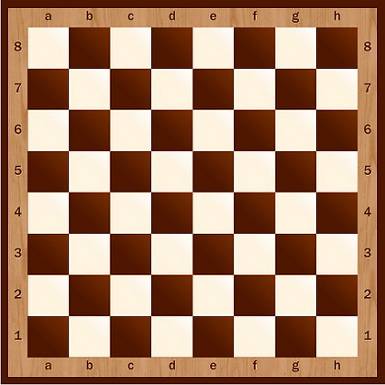 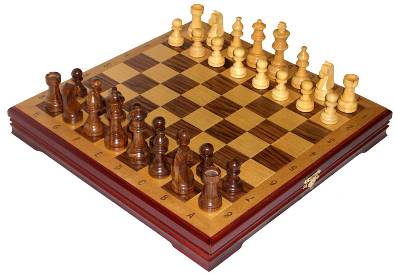 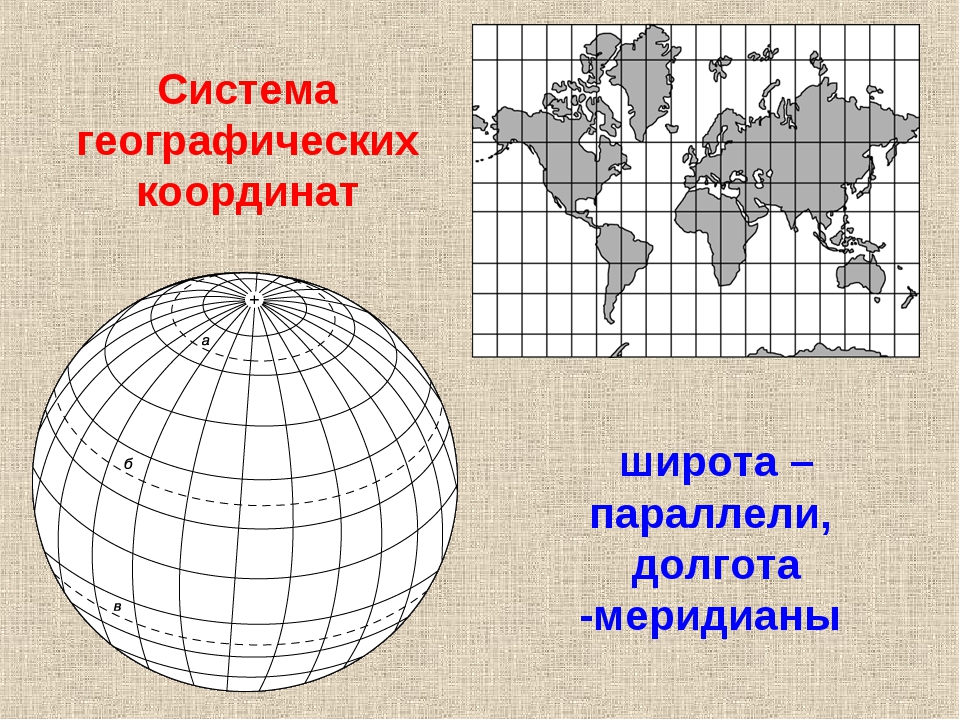 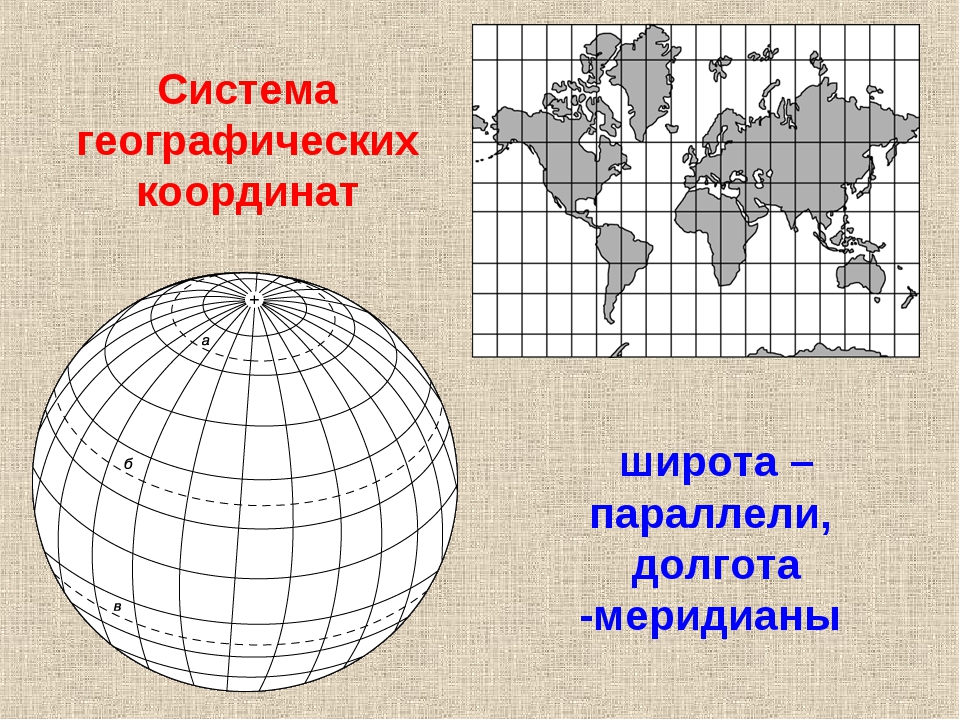 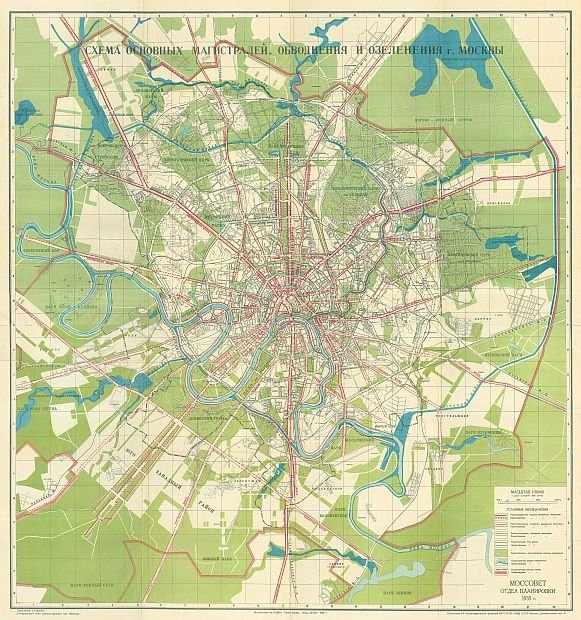 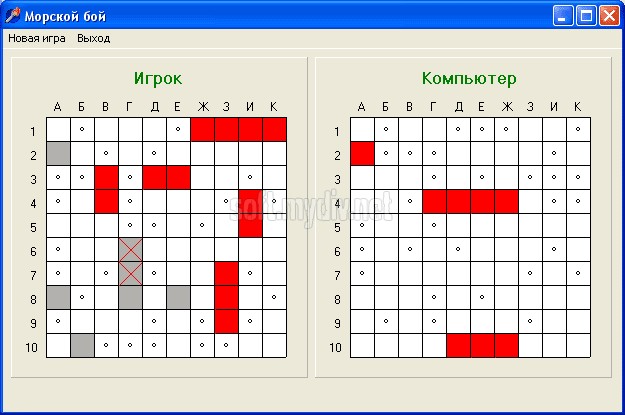 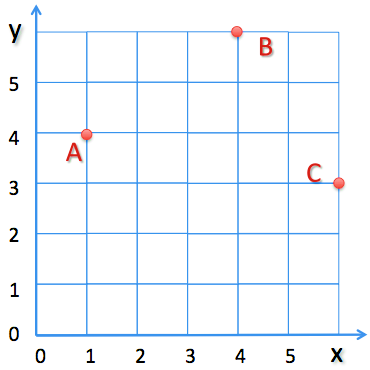 А (2, 3);       В (4, 2); 
 
К (6, 5);       М (7, 1).
К
5
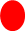 4
А
3
В
2
М
1
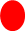 0
6
4
5
2
7
1
3